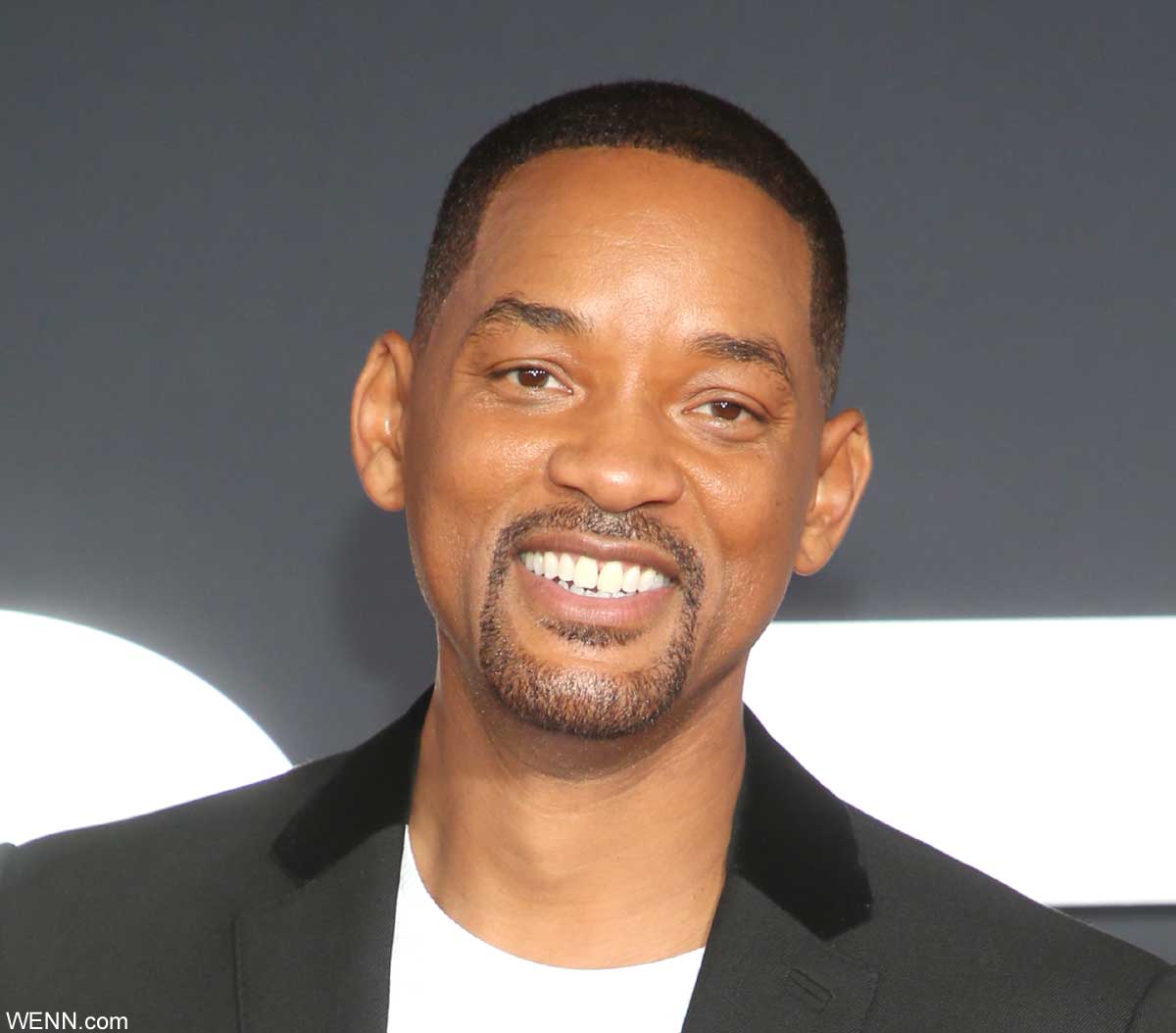 びんた
両成敗